Изчертаване на криви линии
1. Инструментът крива линия (Curve)
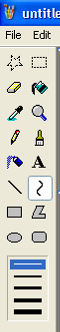 Очертава се с влачене на мишката една права;
От две места се усуква отново с влачене на мишката;
Избор на дебелина на линията.
2. Практически занятия
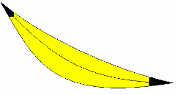 Нарисувайте банан, използвайки инструмента крива линия;
Нарисувайте резен диня, използвайки инструментите крива линия, права линия и елипса;
Нарисувайте слънчоглед;
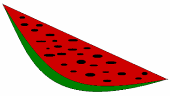 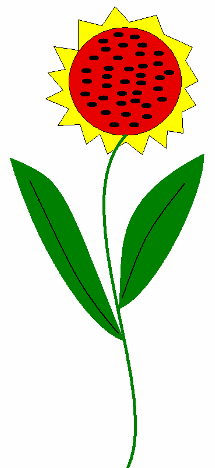